Out of the Pan, Into the Fire: Restoring the Estuary’s Tidal Wetlands in the Face of Rapid Climate Change
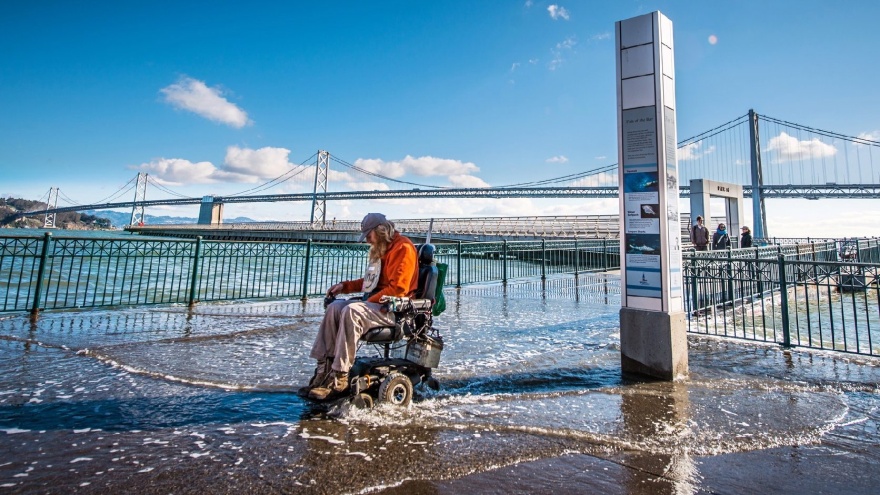 King Tide, Embarcadero
Michael Vasey, Ph.D., Director
San Francisco Bay National Estuarine Research Reserve
February 27, 2016
Outline
Profile of the Historic San Francisco Estuary
Degradation of Tidal Wetland Landscapes (Into the Pan)
Restoration of Tidal Wetlands (Out of the Pan)
Emergence of Rapid Climate Change           (Into the Fire)
Coastal Resilience, Environmental Intelligence, Place-Based Conservation (Out of the Fire?)
San Francisco Estuary
Watershed drains ~40% of California
Tidal Influence ~1600 sq. mi
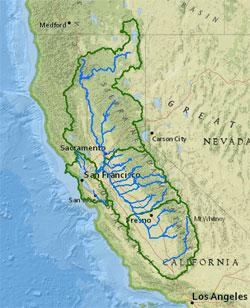 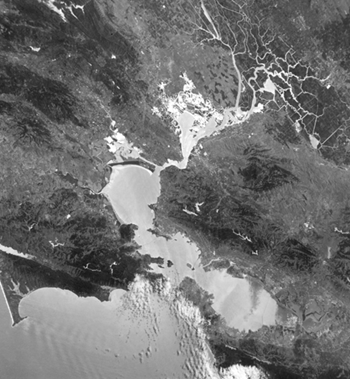 One of largest concentrations of Native Americans anywhere on our continent
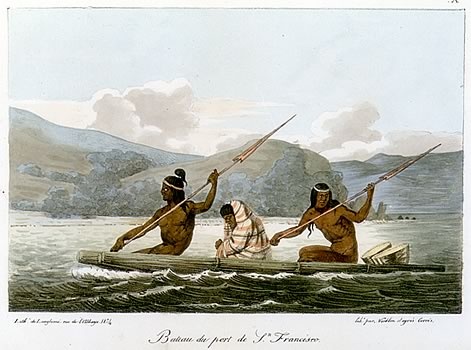 Extraordinarily rich concentration of wildlife
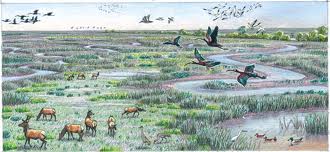 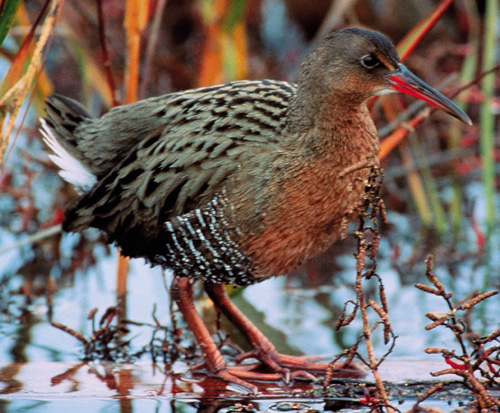 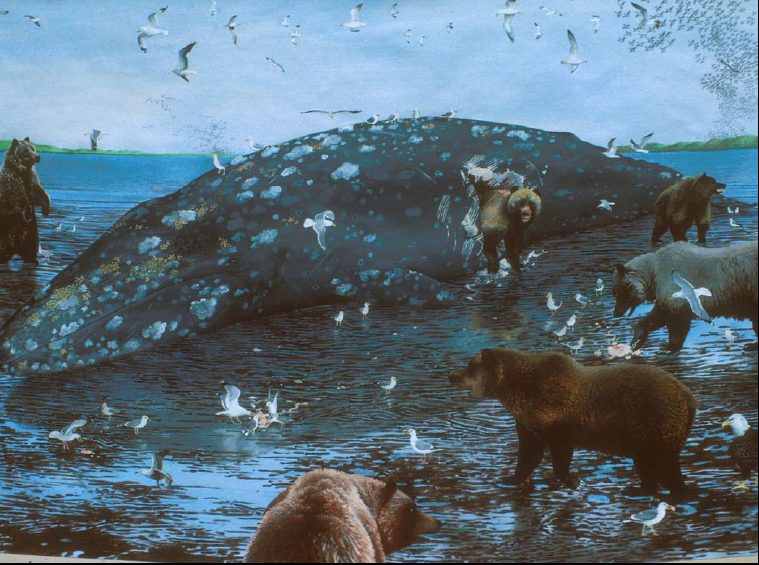 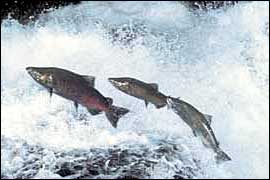 Highly heterogeneous landscape patterns and processes
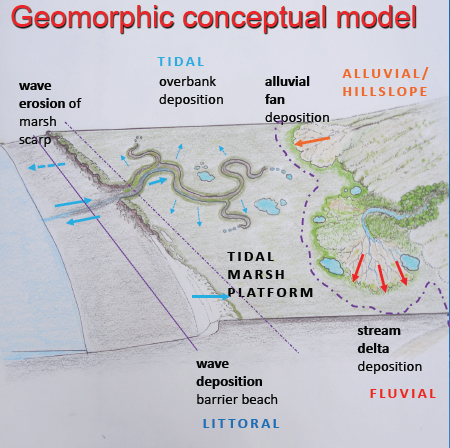 Peter Baye
Vertical zonation of habitats
Vertical Zonation of Tidal Communities
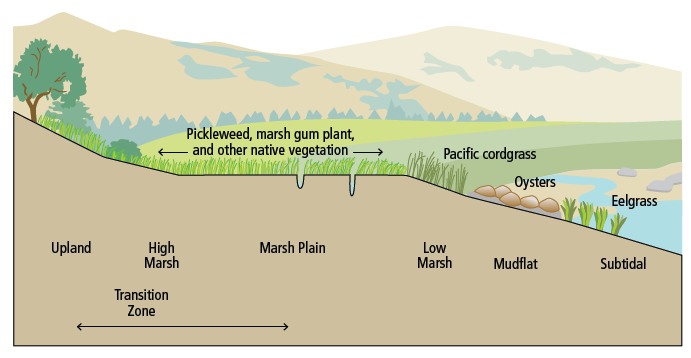 Extensive tidal wetlands (~200,000 acres) and diverse vascular plant flora
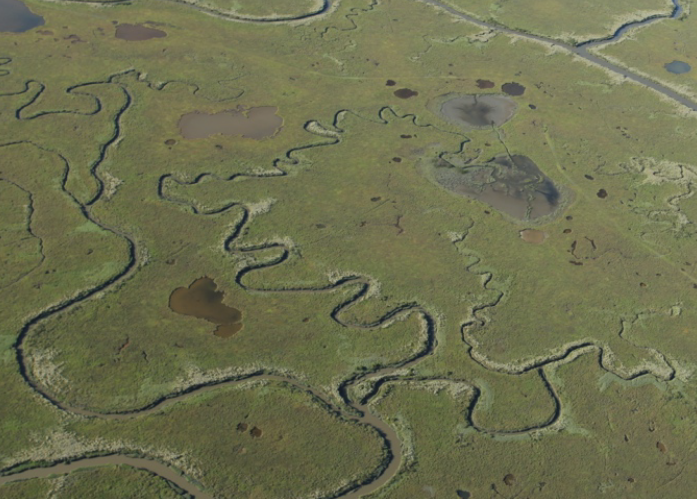 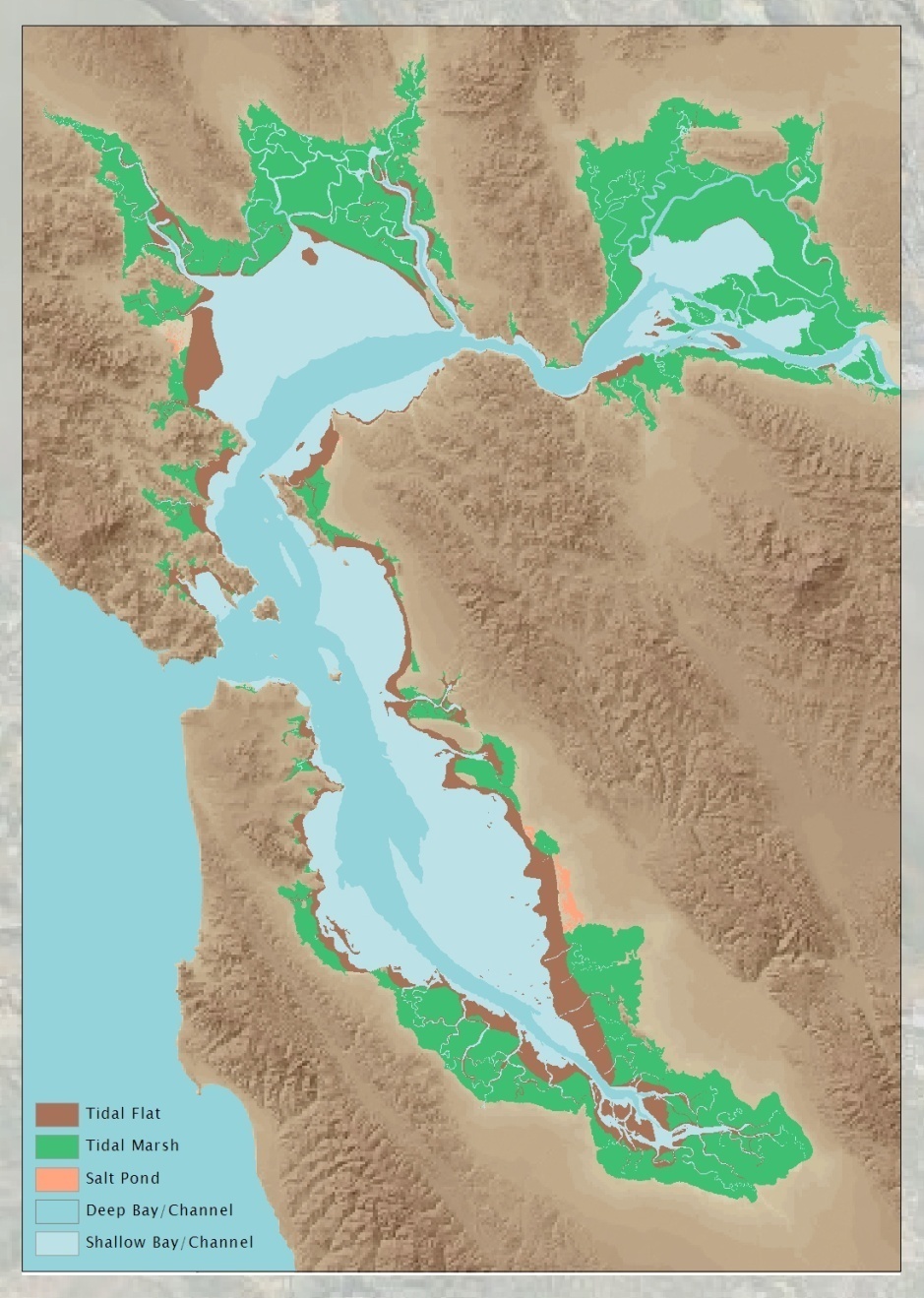 Marc Holmes
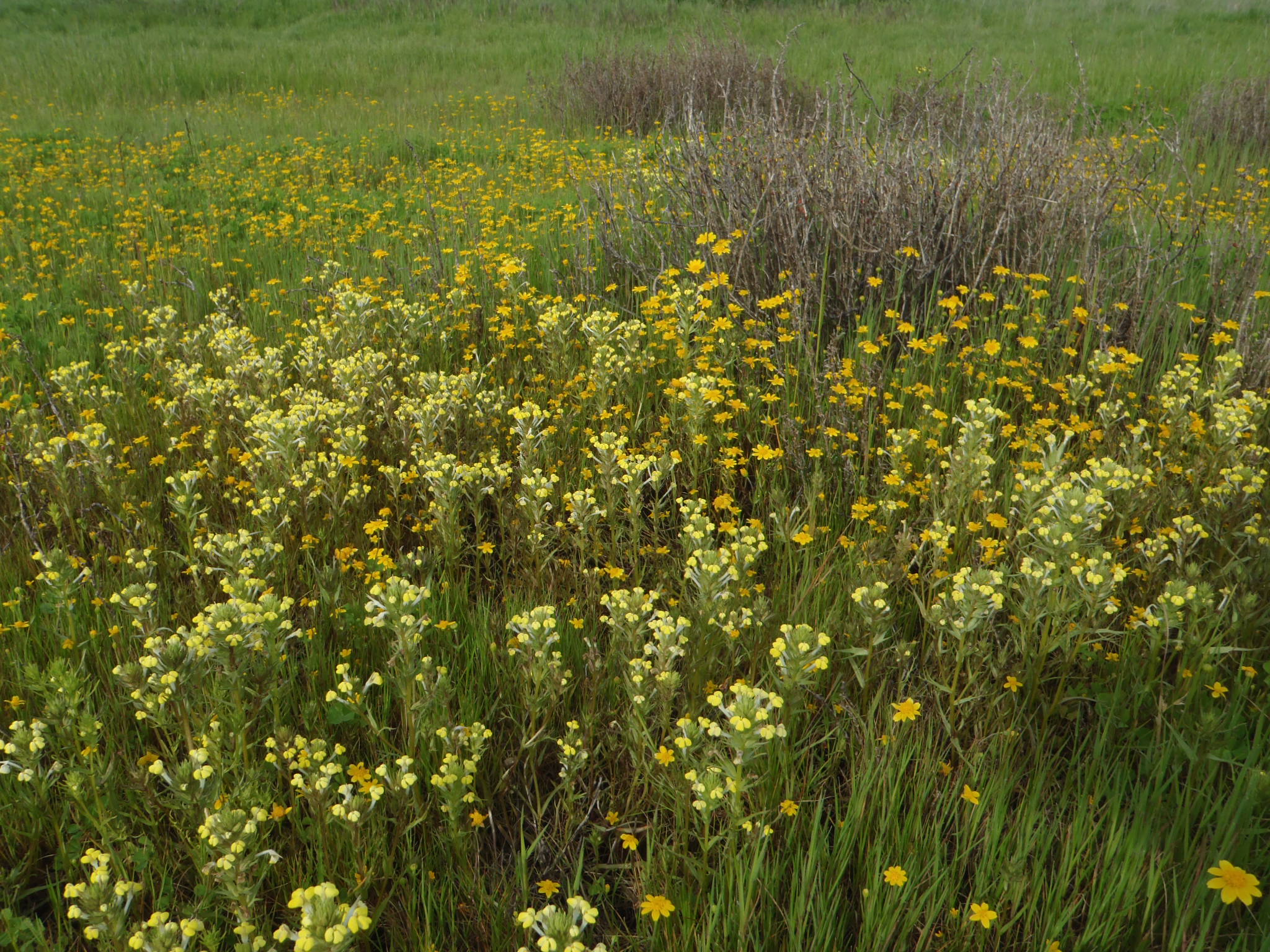 Peter Baye
Historical Changes to the Bay
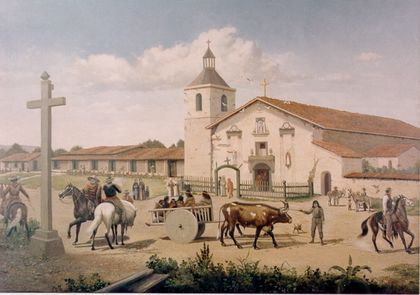 Colonization of Spanish (1769-1849)
Intensive grazing
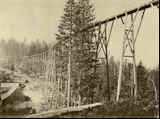 Gold mining in the Sierras (1849-1898)
Flumes and water diversions
Dredging and bay fill
Diking and hay farming
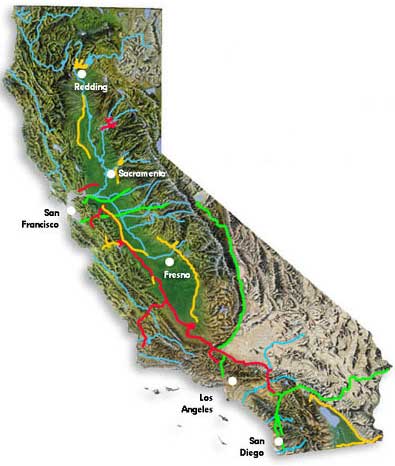 Network of large and small dams
California water projects
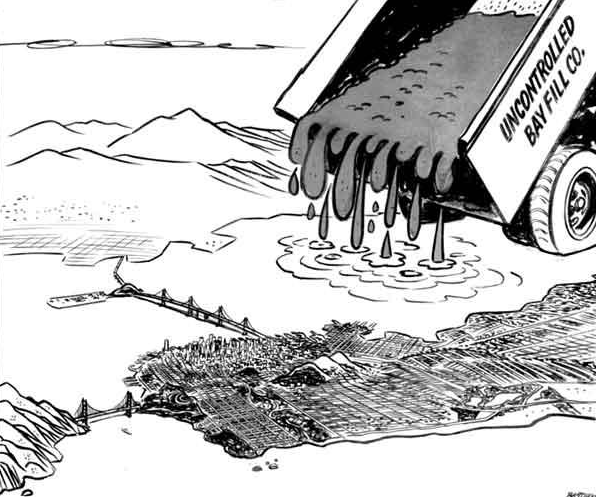 Bay fill for development
Duck hunting clubs
Salt ponds
Evolution of the “Urbanized Estuary”
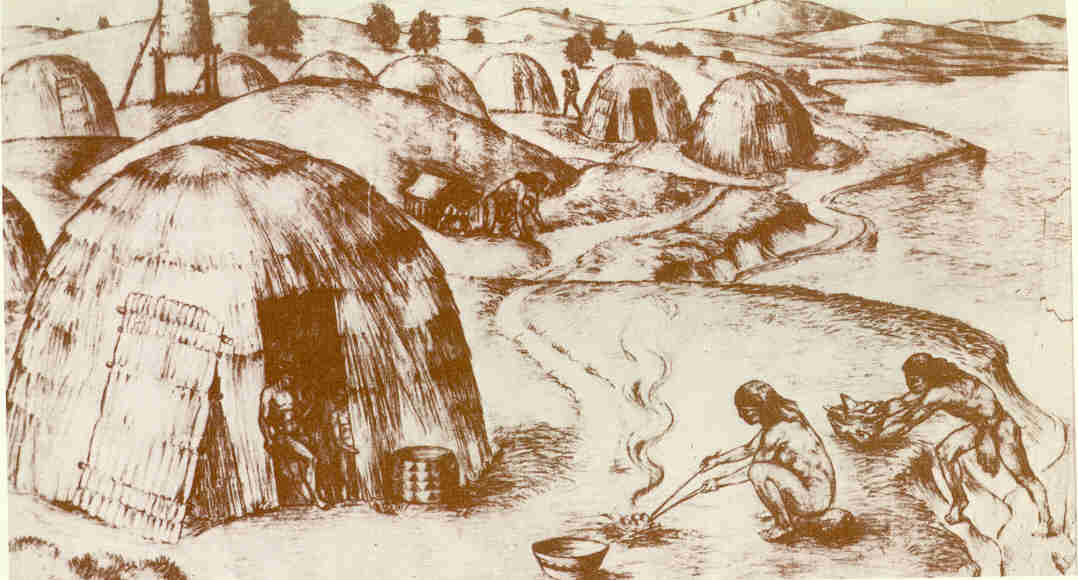 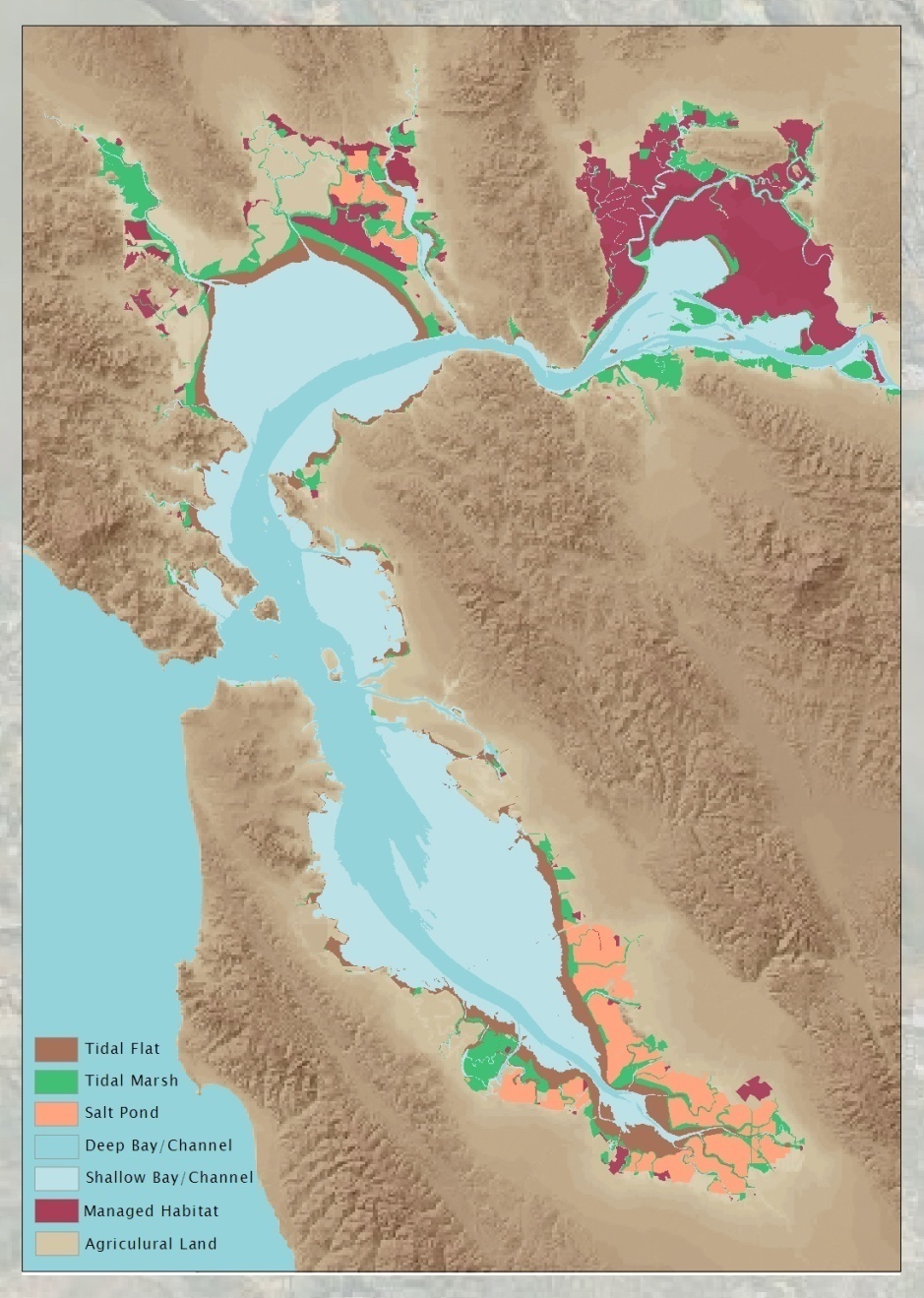 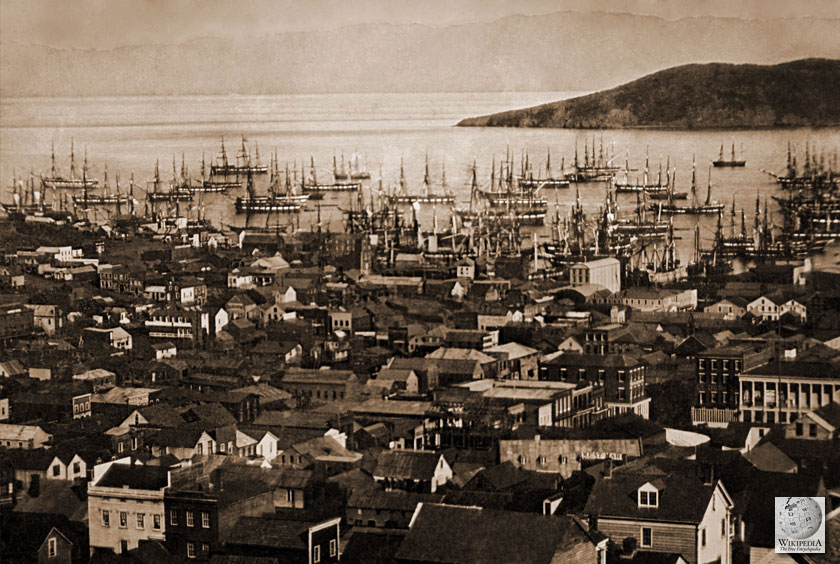 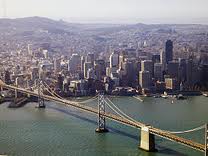 1993 SFEP Comprehensive Conservation Management Plan
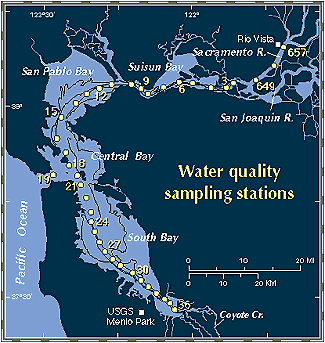 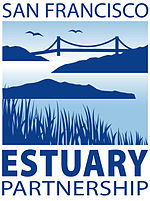 Extreme drought in 
The late 1980’s –
Early 1990’s
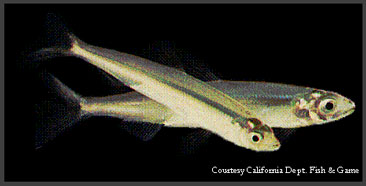 Delta Smelt
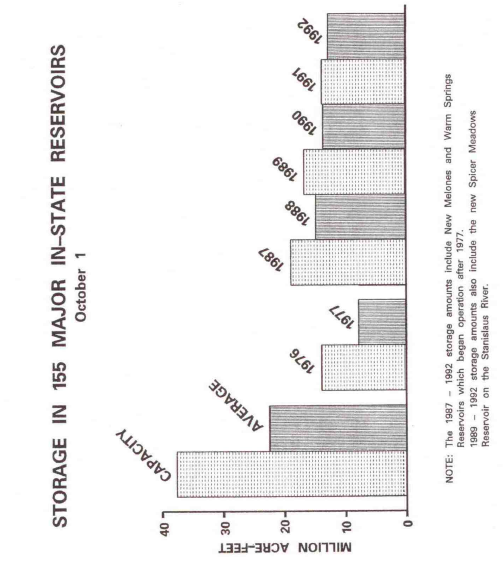 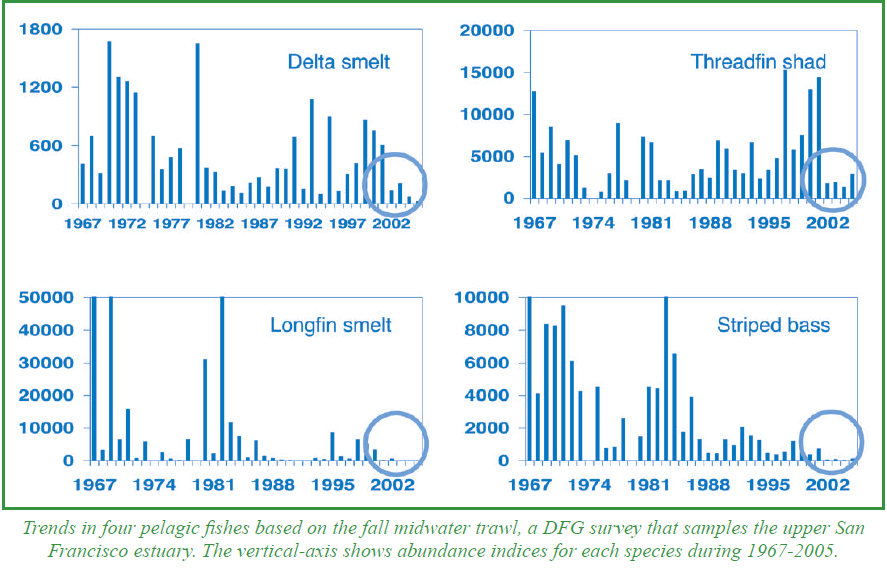 Loss of Tidal Wetlands in the SF Estuary
Tidal wetlands have declined by over 90%
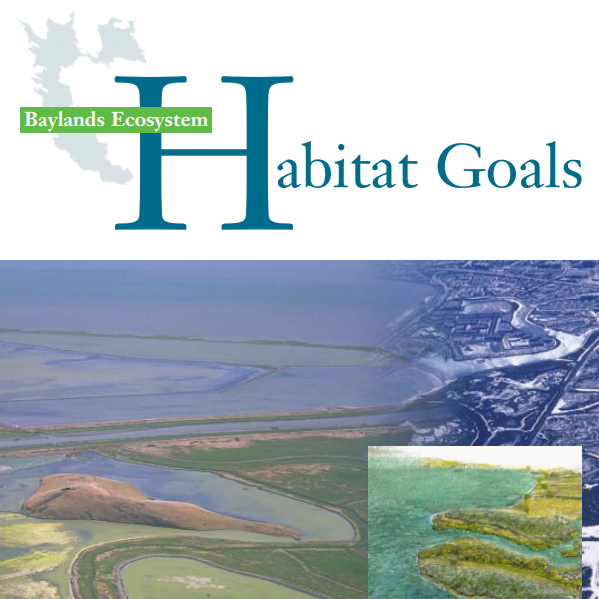 This recognition led to the
Bayland Ecosystem Habitat 
Goals Project whose focus was 
on tidal wetland restoration
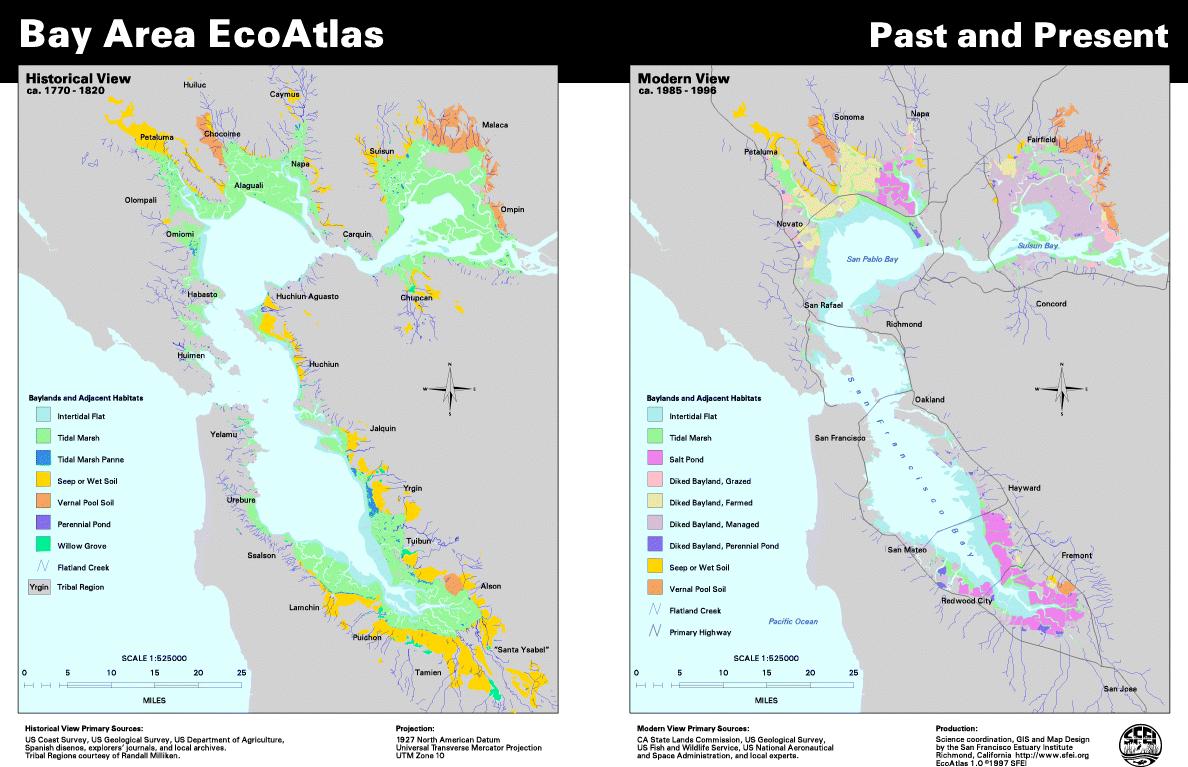 Created by the Coastal Zone
Management Act - 1972
The Reserve System mission is to practice and
promote the stewardship of coasts and estuaries 
through innovative research, education, and
training using a place-based system of protected 
areas. As a representative system, each reserve 
serves as a place-based living laboratory and
classroom where research methods and 
management approaches can be piloted and
 applied to issues of local, regional, and national
 importance.
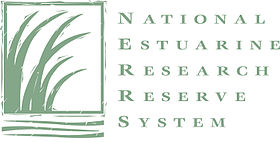 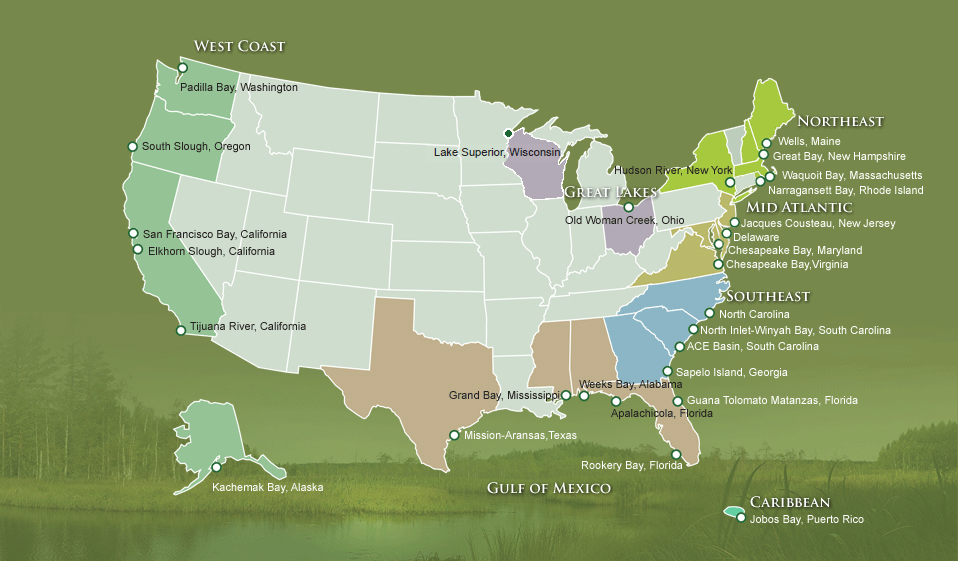 SFSU got a 
“predesignation”
grant from NOAA
in 1990  -
Acting Manager
in 1991
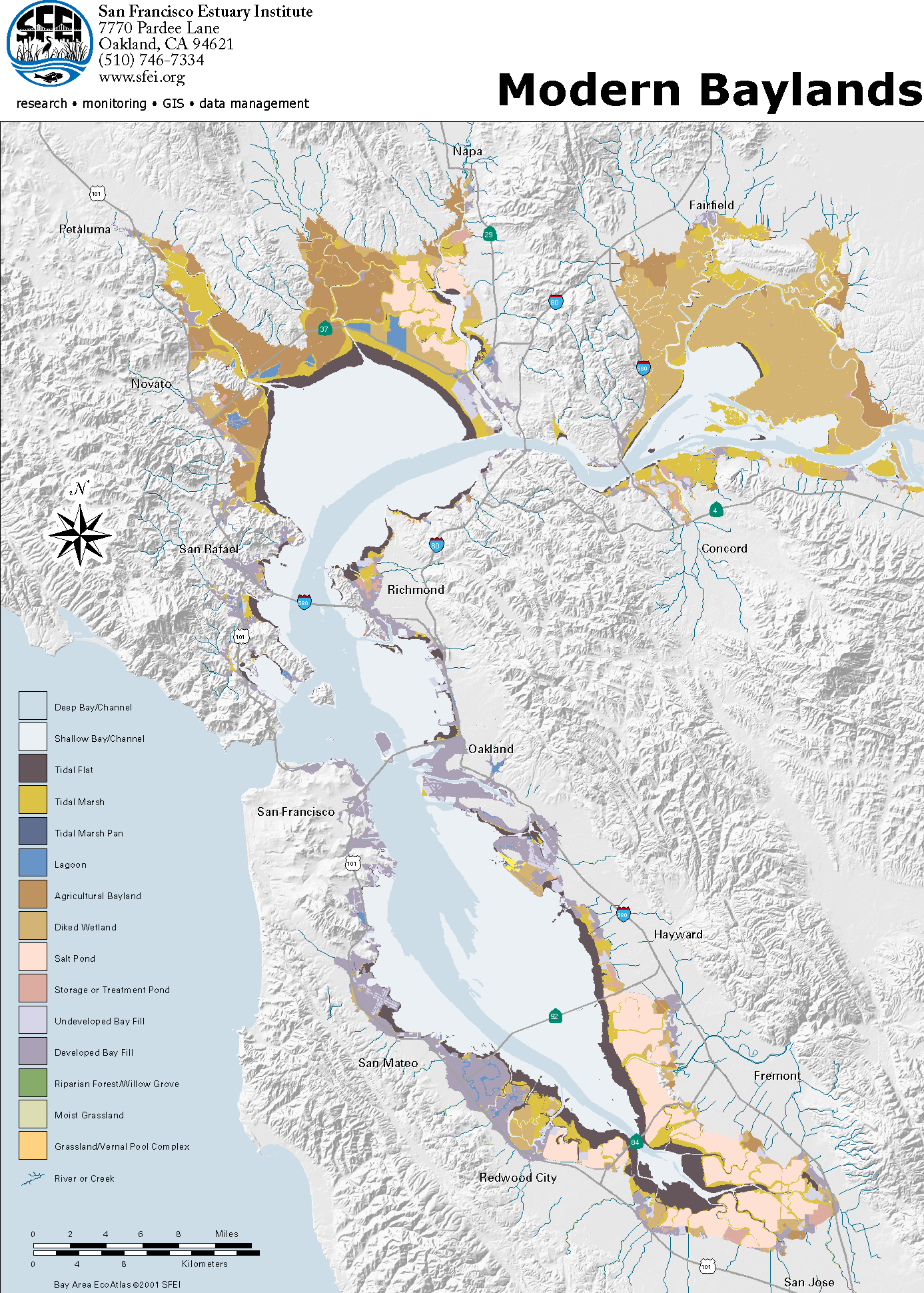 SF Bay NERR
Reserve designated in 2003
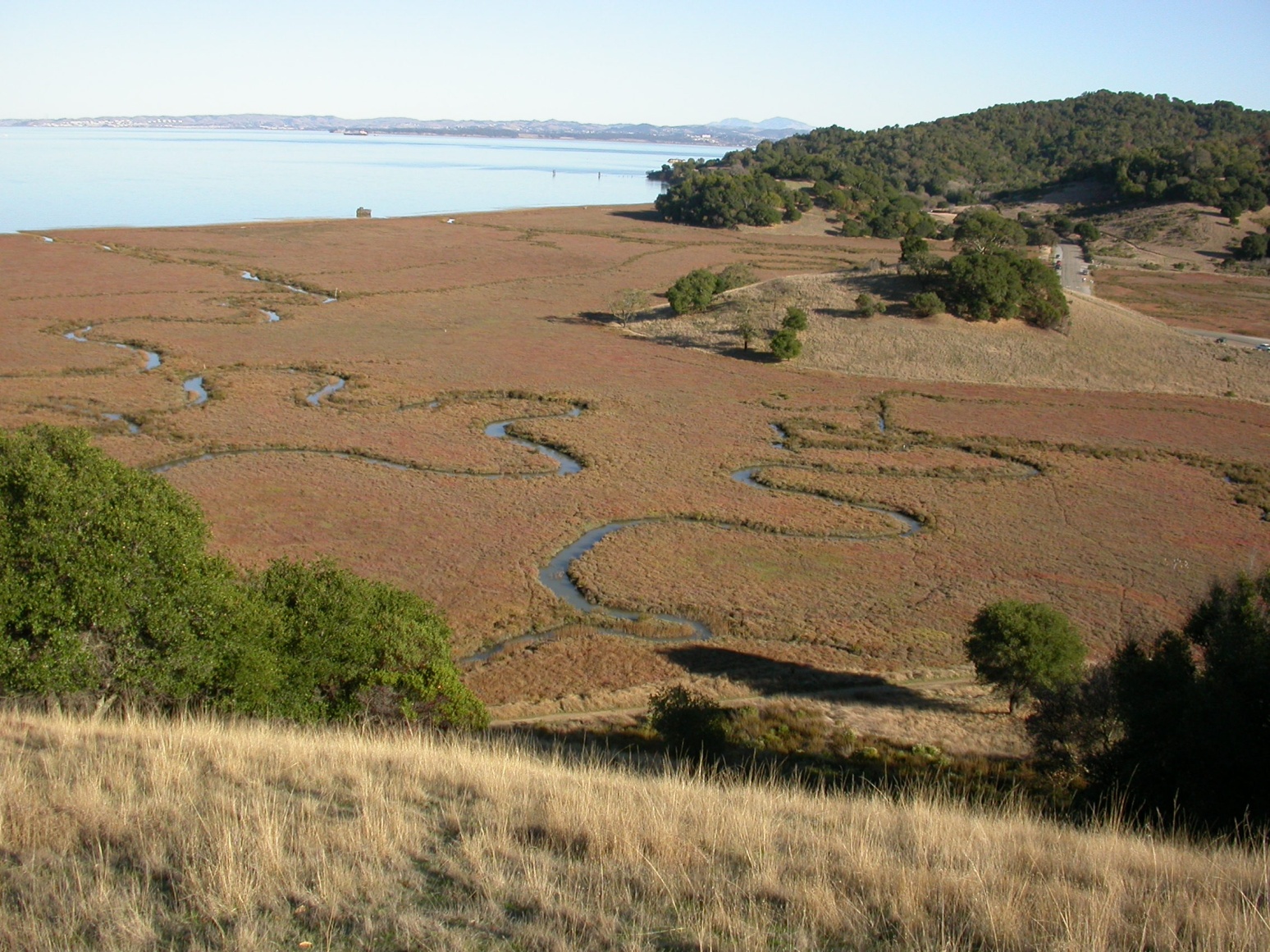 ‘Upper Estuary’
Rush Ranch
‘Lower Estuary’
China Camp
China Camp State Park
NERR HQ
at RTC
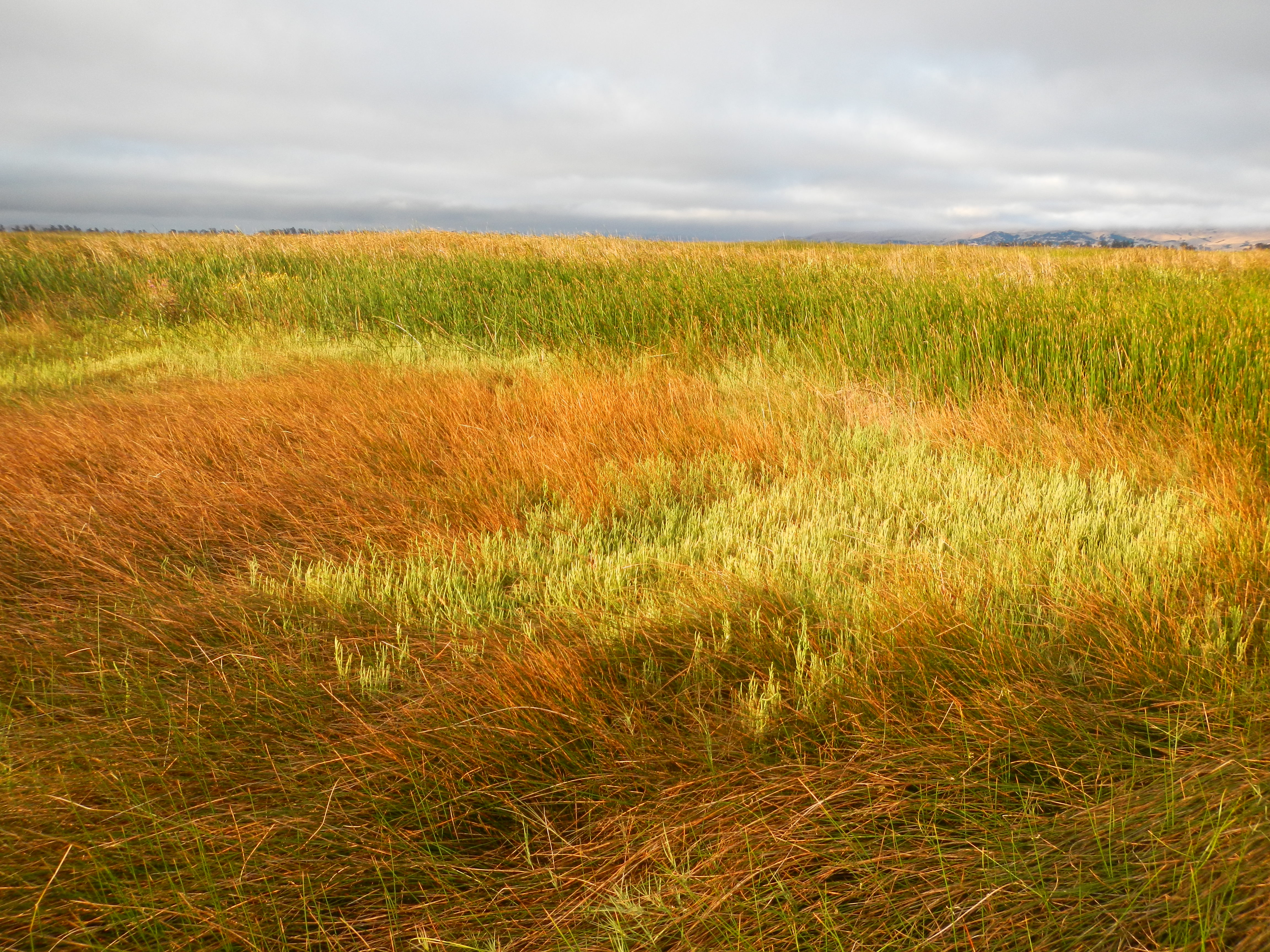 Rush Ranch Open Space Preserve
Early phase of tidal wetland restoration (Pre-1998)
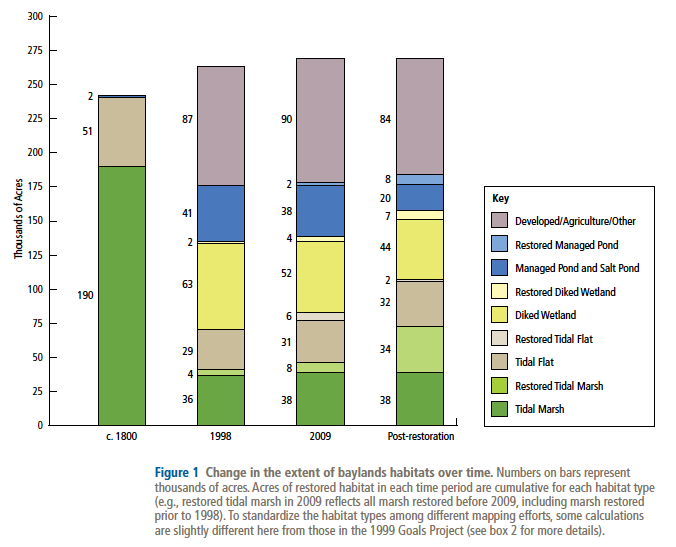 Restoration projects < 1999
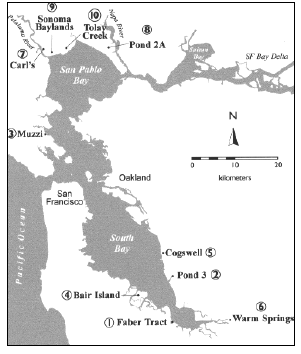 X
X
PWA & Faber 2001
Muzzi Marsh Restoration 1.0
200 acre marsh restored for mitigation in 1976
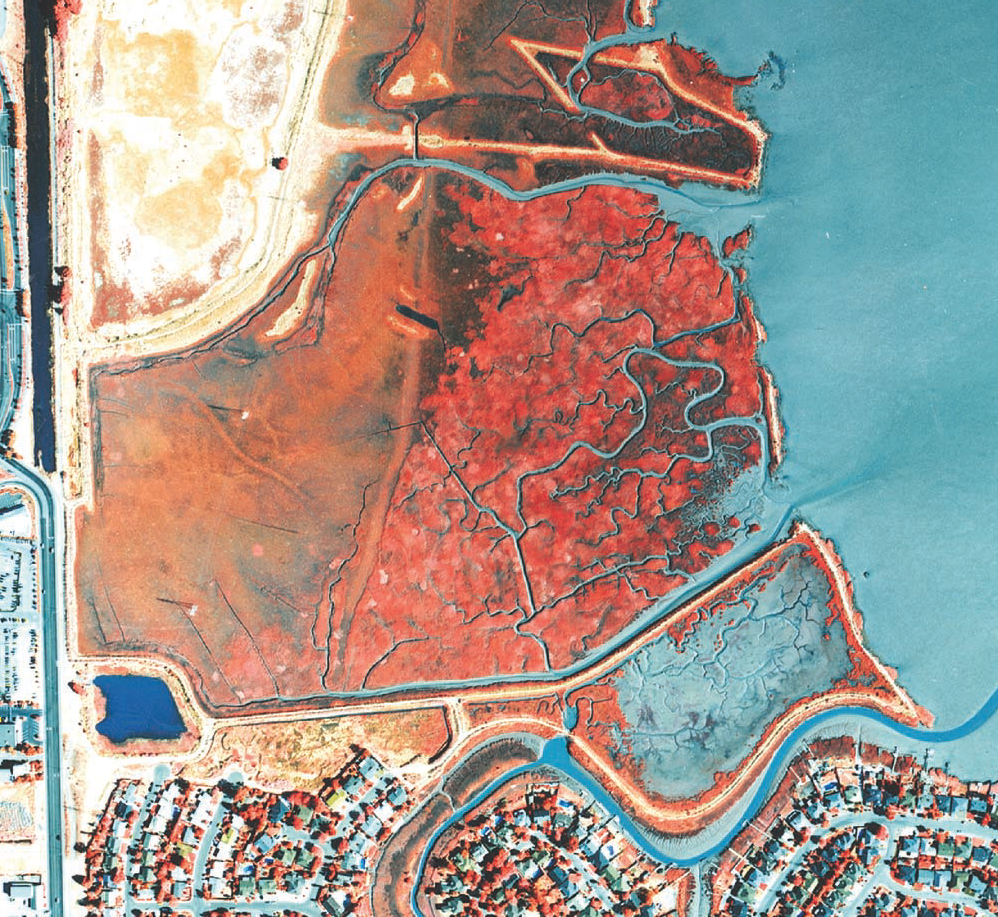 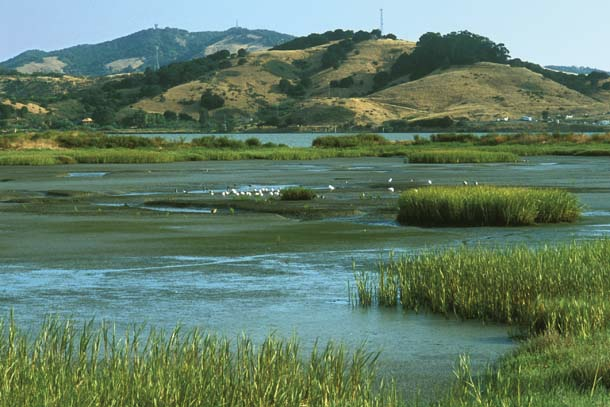 Historic
marsh
Sediment
fill
Dredge
fill
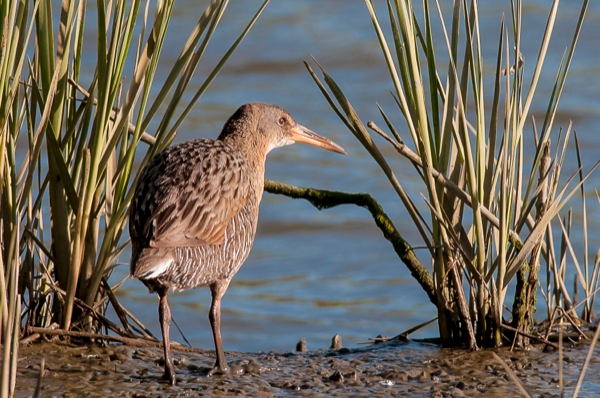 http://www.wrmp.org/design/
Sonoma Baylands 2.0
~ 320 acre pioneering dredge spoil restoration 1994
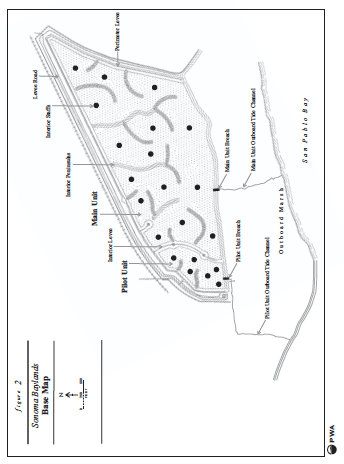 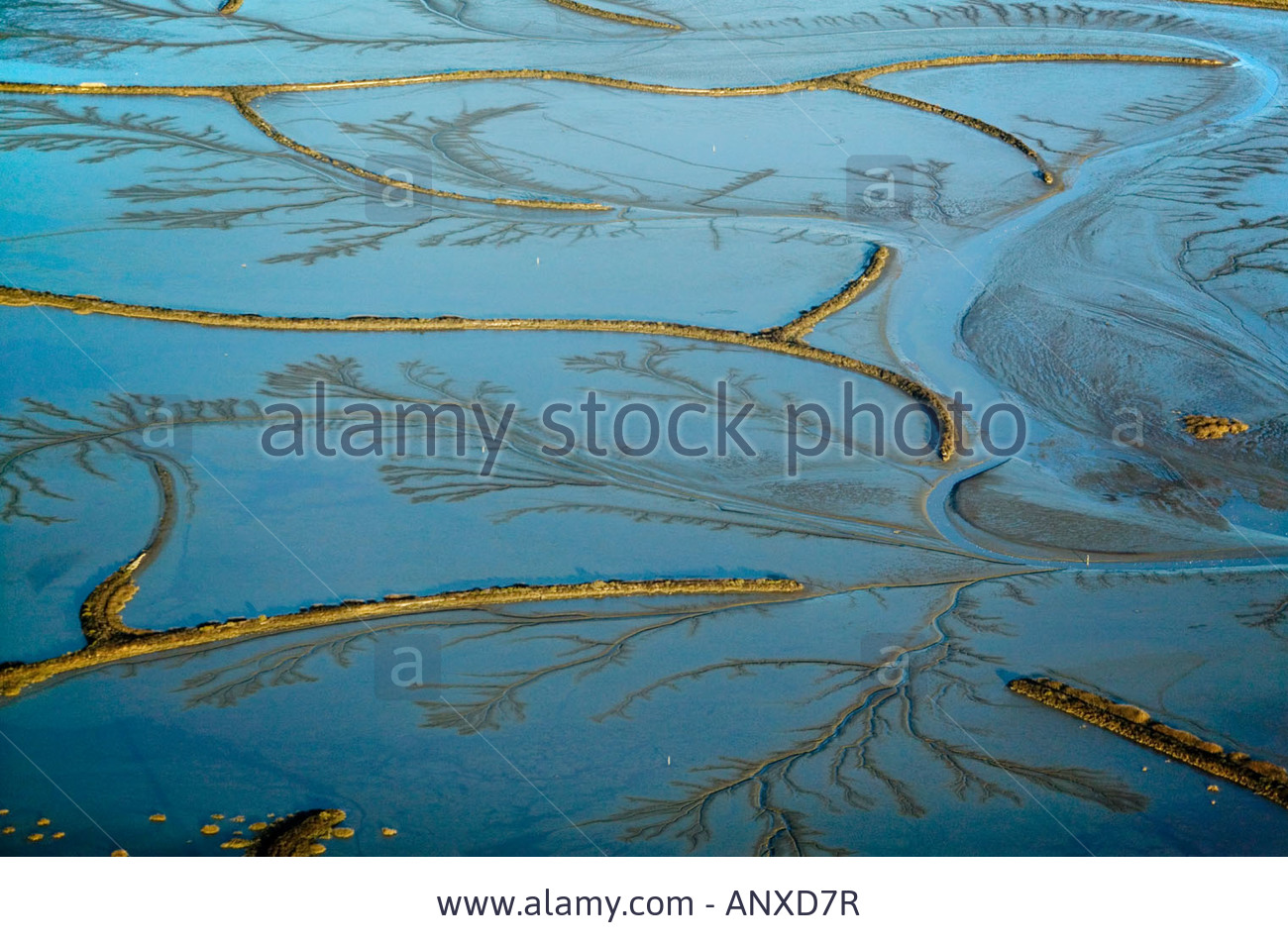 2007
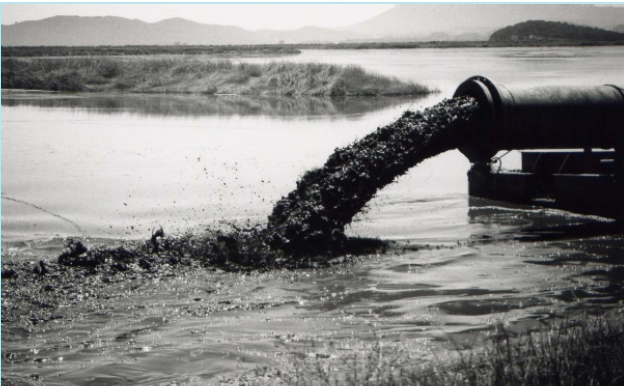 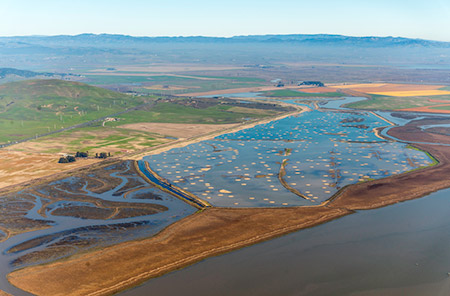 2015
Sears Point Restoration 3.0
~ 1,000 acres, 10 years of planning, $18 million, 2015
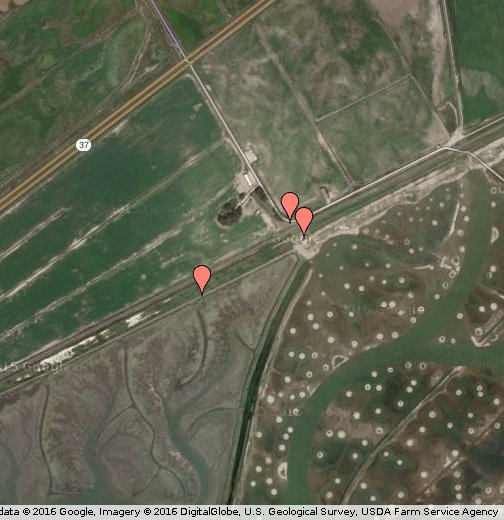 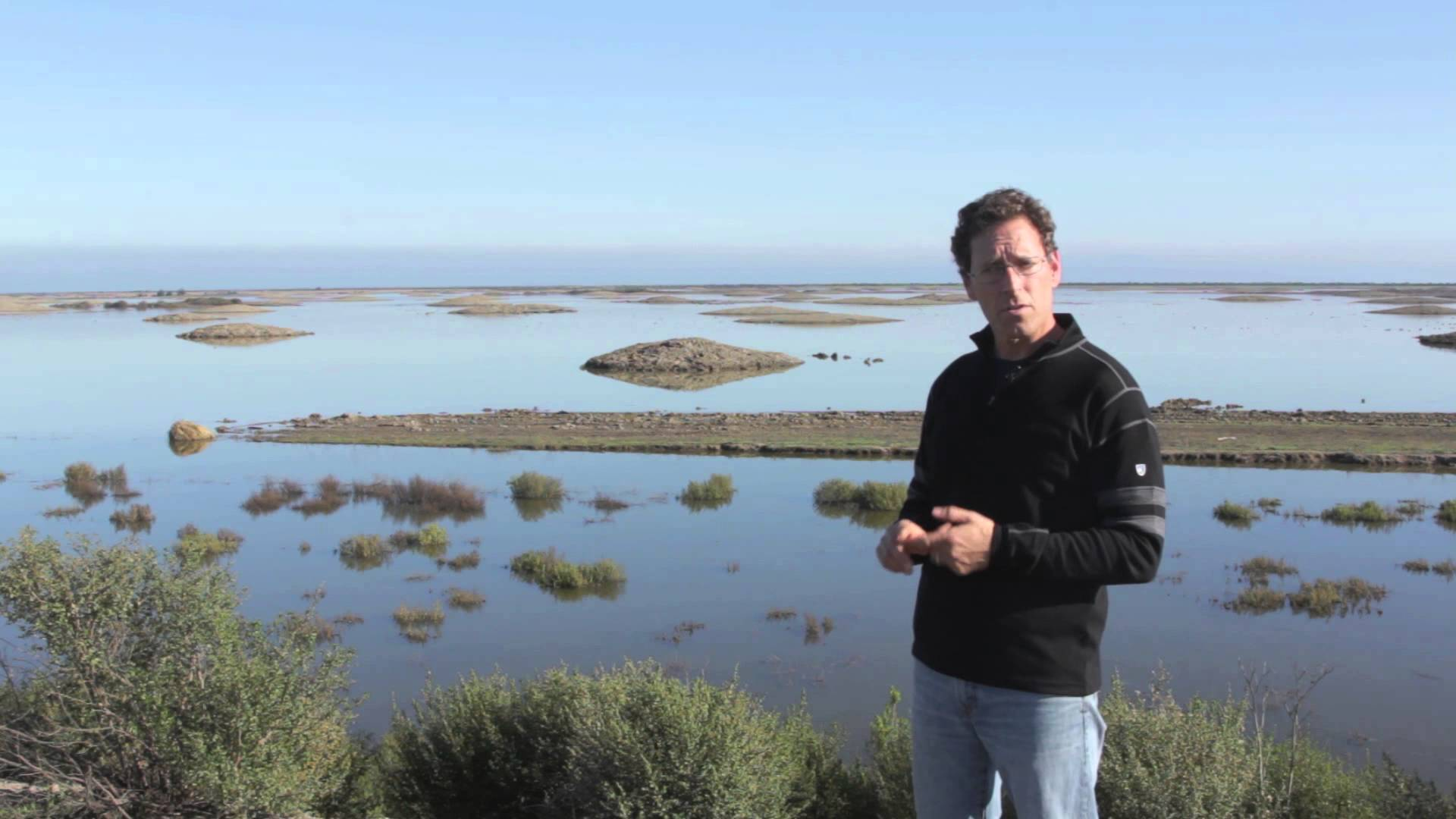 Julian Meisler, Sonoma Land Trust
Sonoma 
Baylands
Sears 
Point
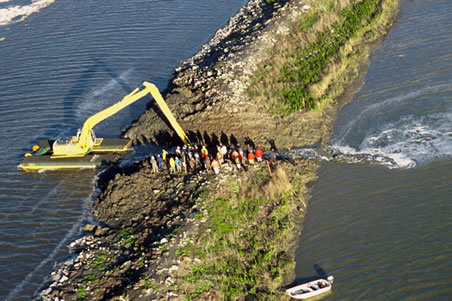 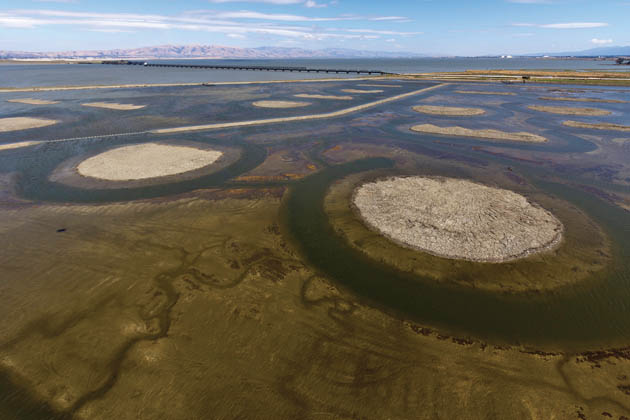 Baylands and Climate ChangeBaylands Habitat Goals Update 2015
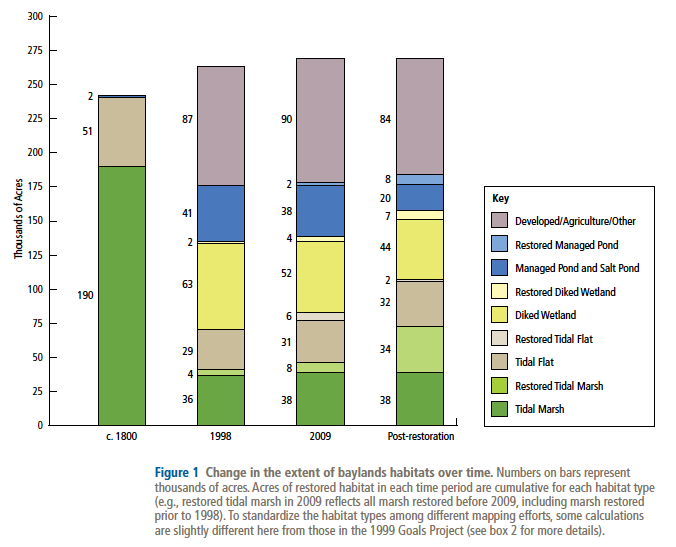 Deteriation of tidal wetlands – Into the Pan!
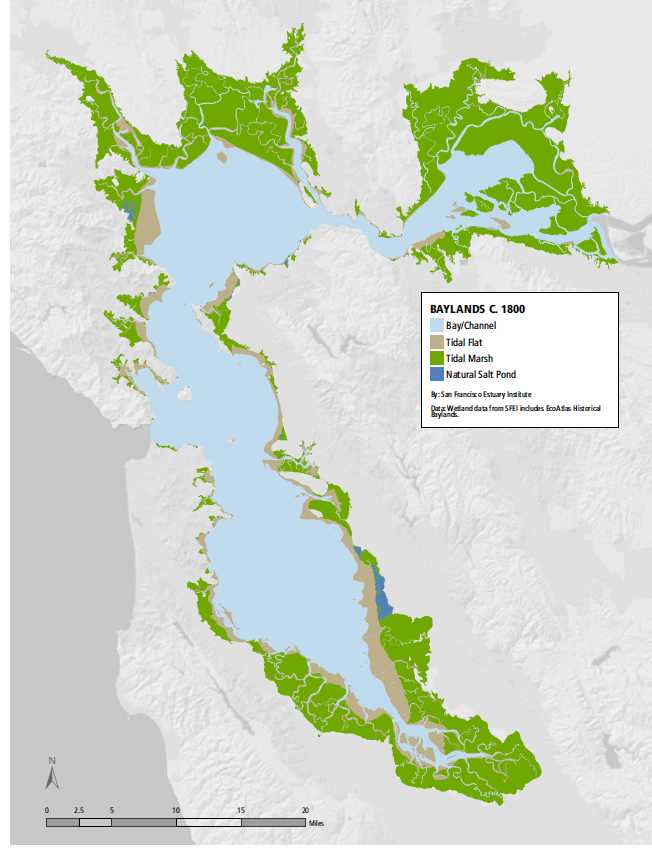 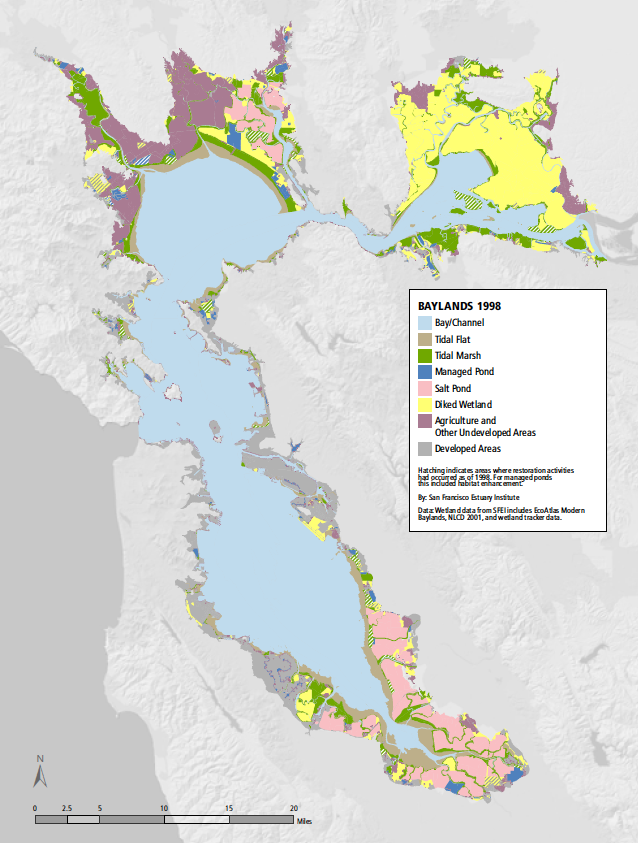 Restoration of tidal wetlands – Out of the pan!
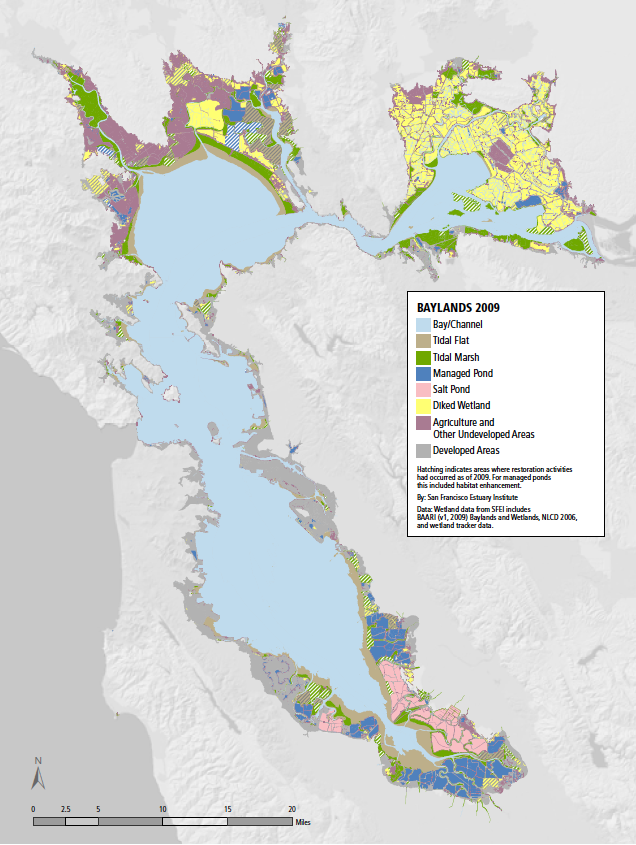 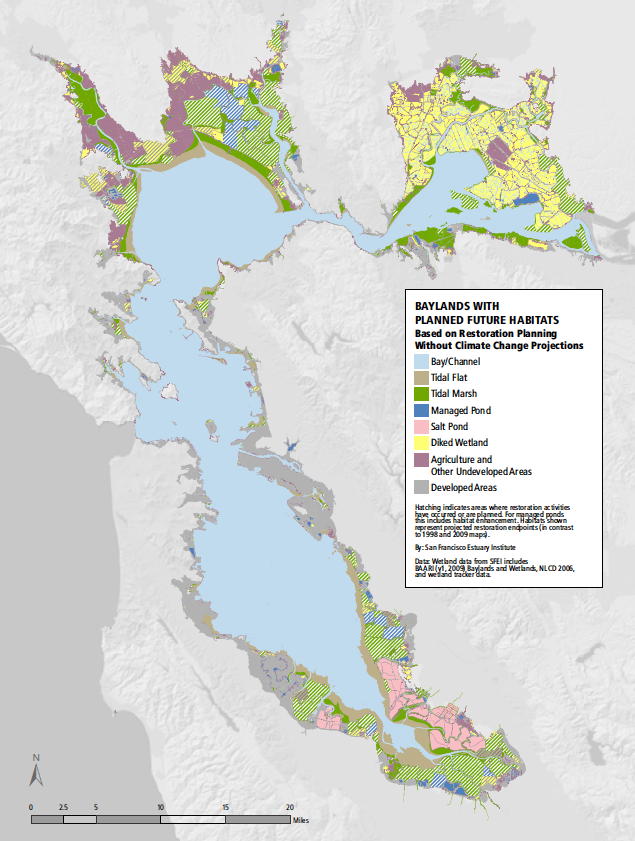 But … then there is Climate Change Plus!
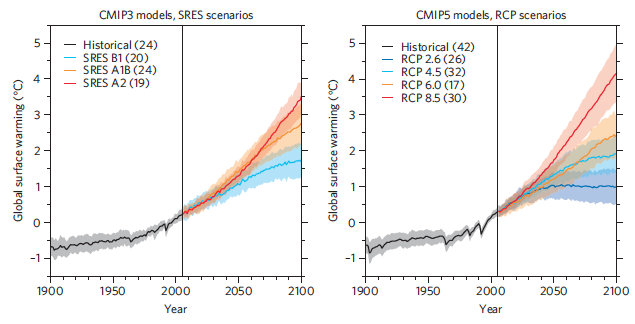 IPCC 2014
Increased rate of sea-level rise (SLR), reduced sediment supply, and extreme weather events (drought and flood)
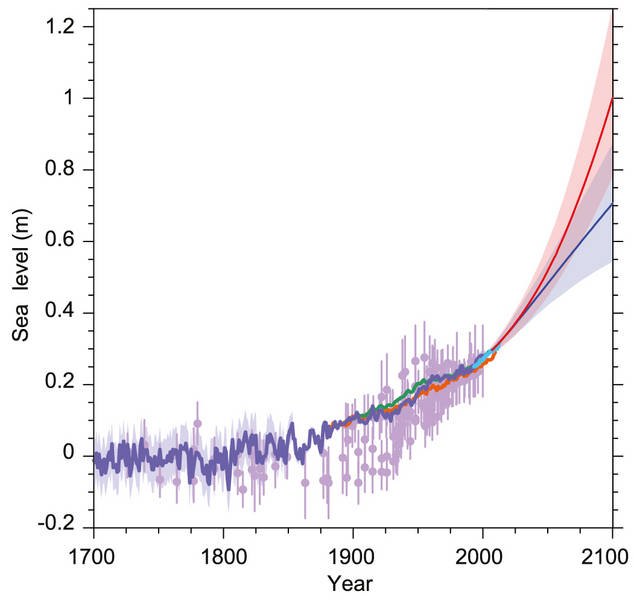 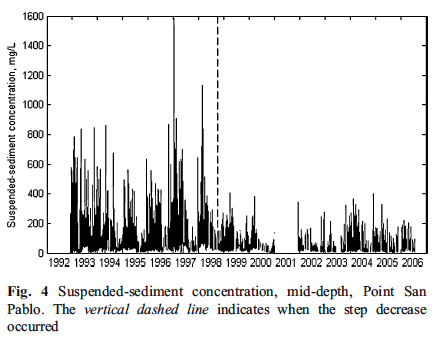 Schoellhamer 2011
IPCC 2014
Key to marshes keeping up with SLRis relatively simple
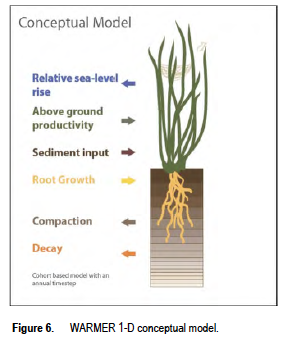 Rate of accretion must 
keep pace with rate of 
water level increase (SLR)
Rate of accretion is a 
function of biomass 
accumulation and sediment
supply
If rate of accretion lags 
behind SLR increase, marsh 
will “drown”
Accretion
USGS Open-File Report 2013–1081
Tidal marsh fate for China Camp under different SLR and sediment supply scenarios
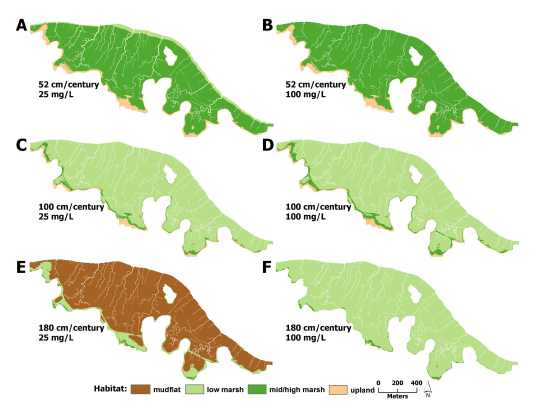 Schile et al. 2014
Tidal marsh fate for China Camp under different SLR and sediment supply scenarios
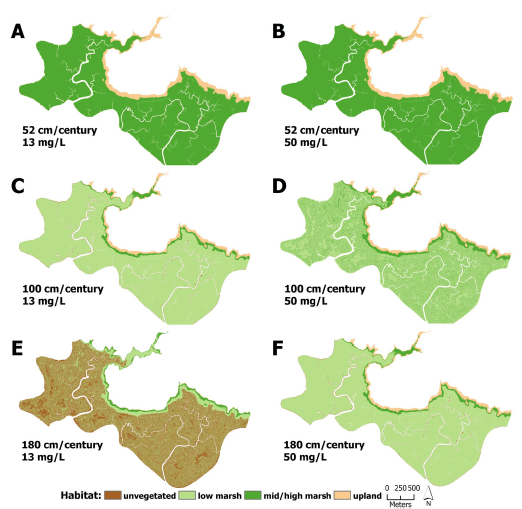 Schile et al. 2014
Need for tidal marsh migration space
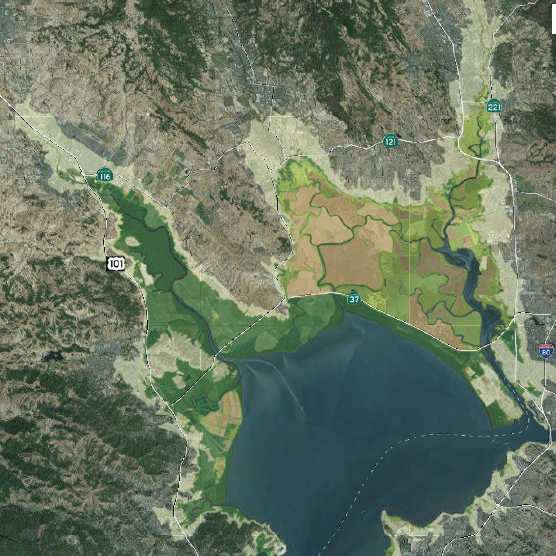 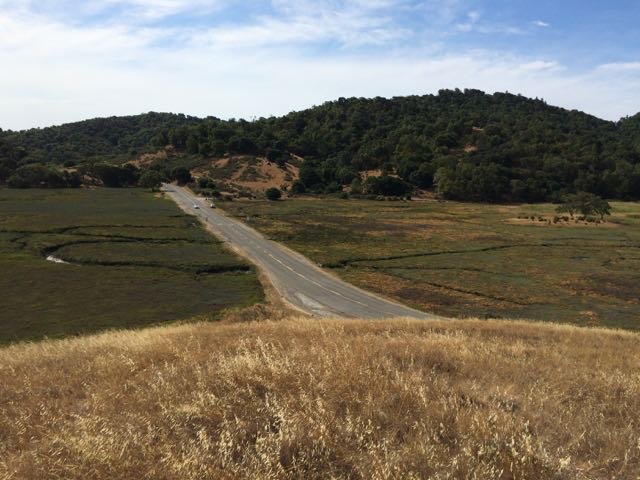 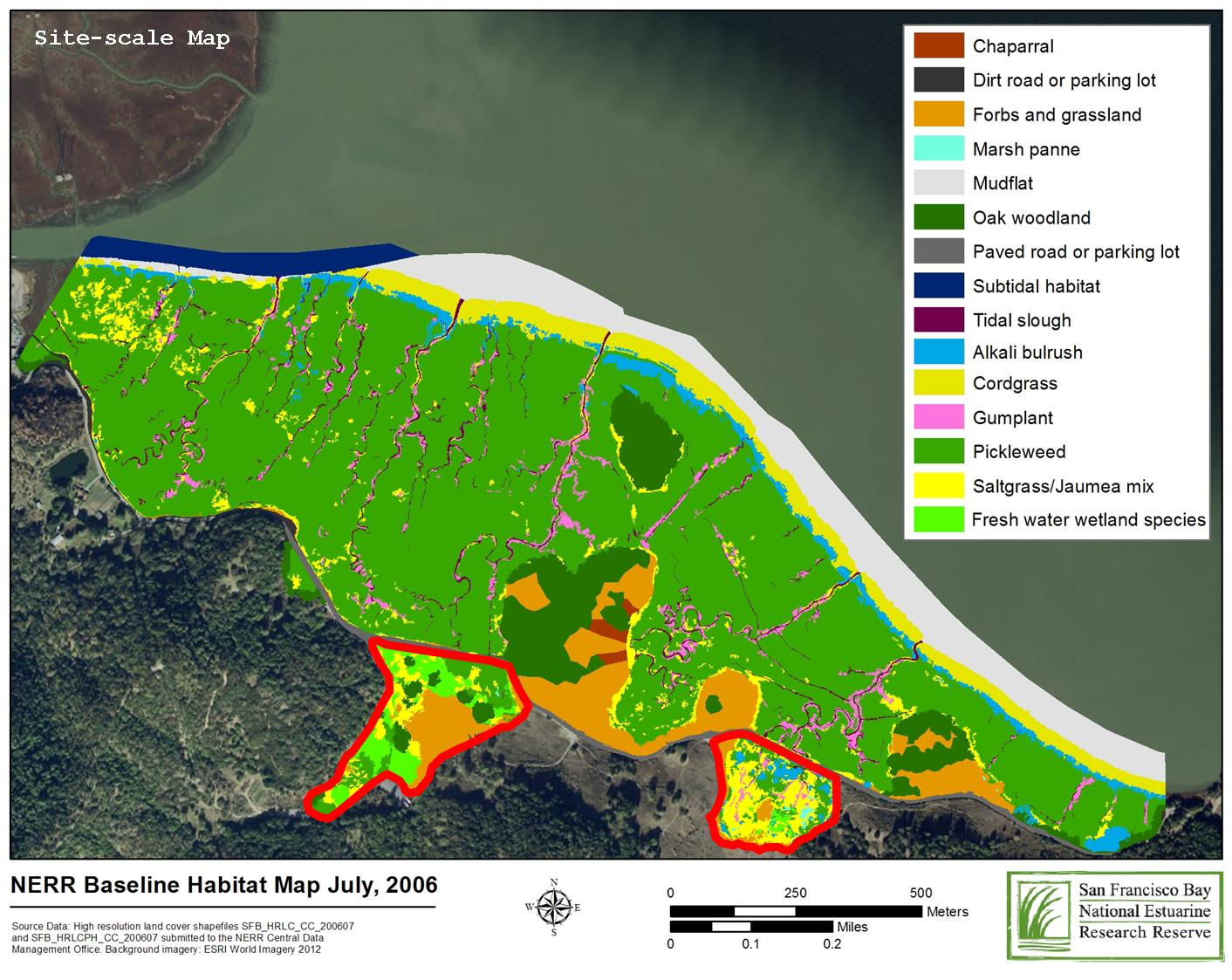 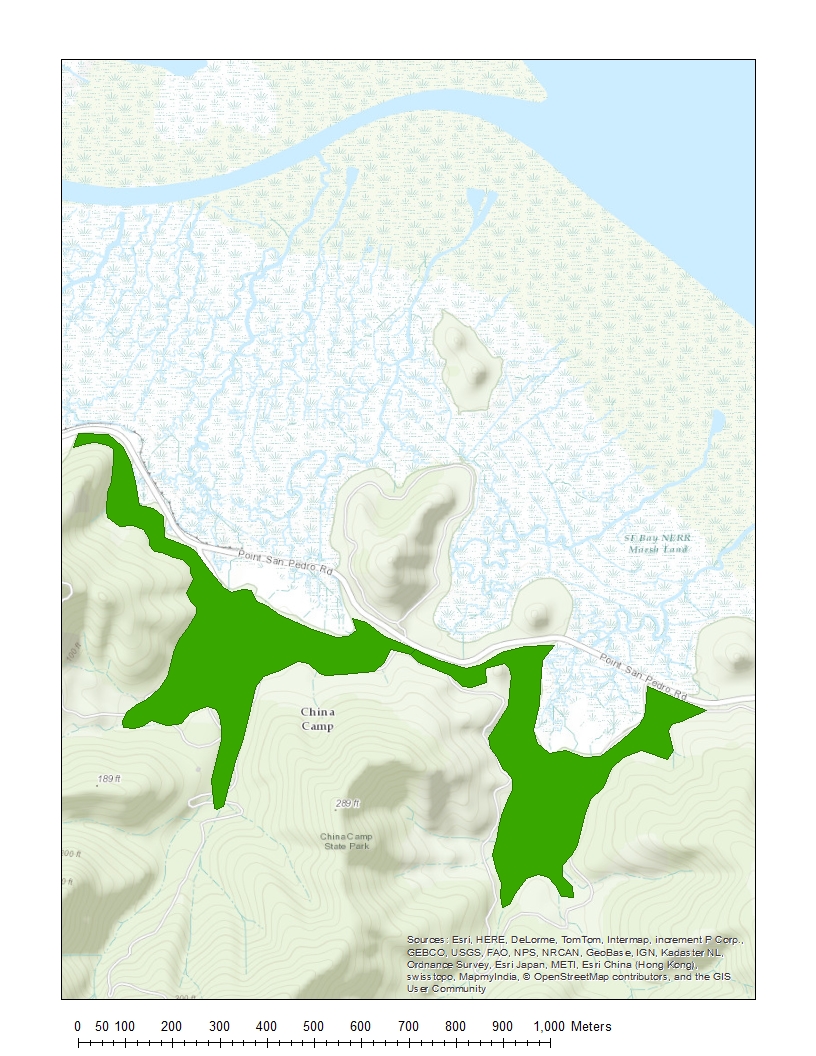 China Camp 
county road 
bisecting tidal
 marsh and 
separating I from
flood plain
Extreme flood events
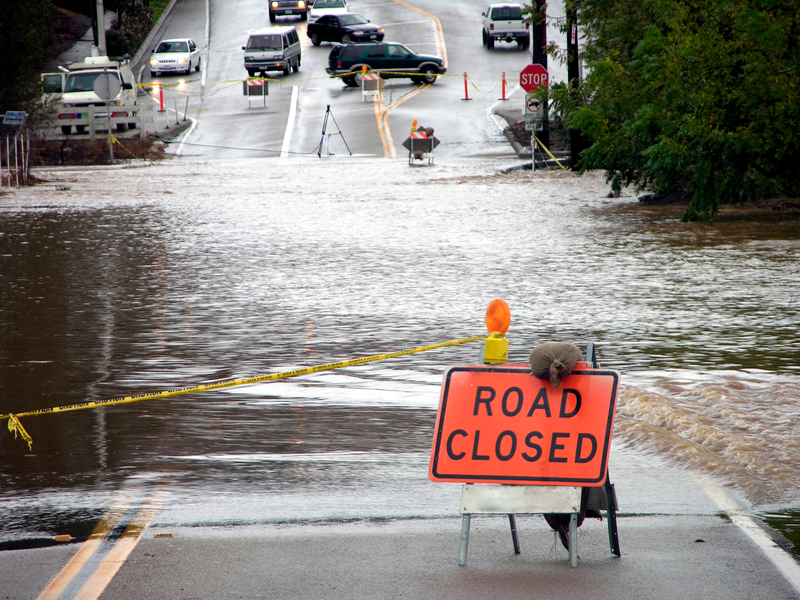 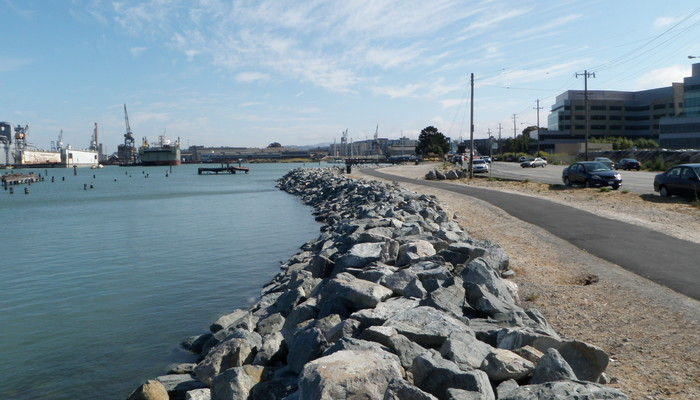 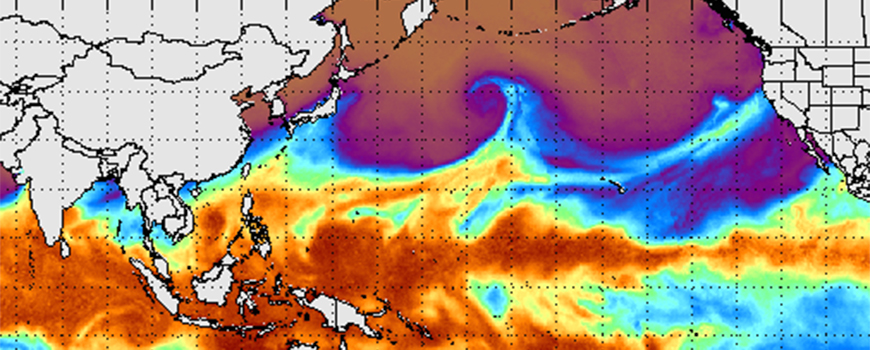 Despite the promise of restoring key components of the Estuary, we now must come to grips with what it takes to become resilient
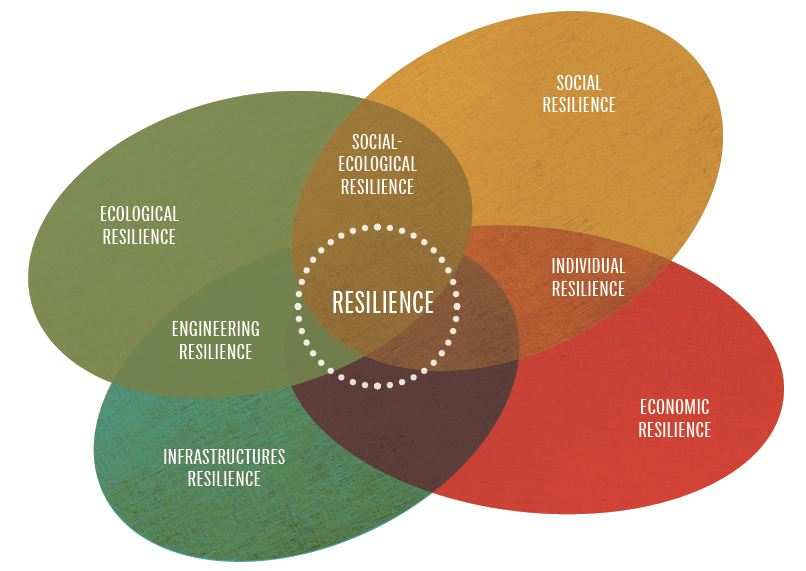 Beller et al. 2015 Landscape Resilience Framework SFEI
Concept of “Living Shorelines”
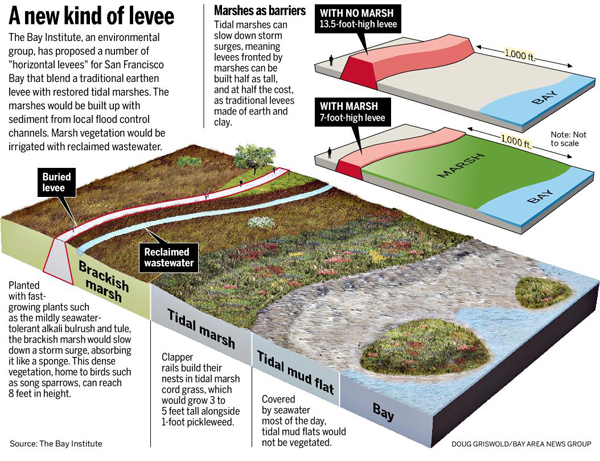 Horizontal levee – A nature-based solution
Bringing back water to the wetlandsThe Oro Loma Project
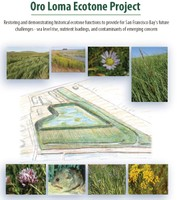 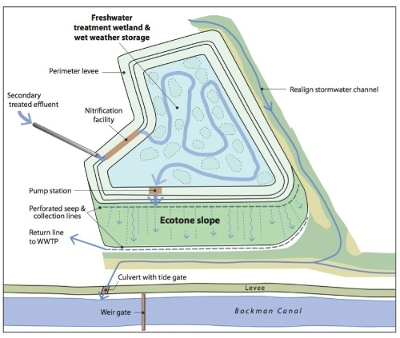 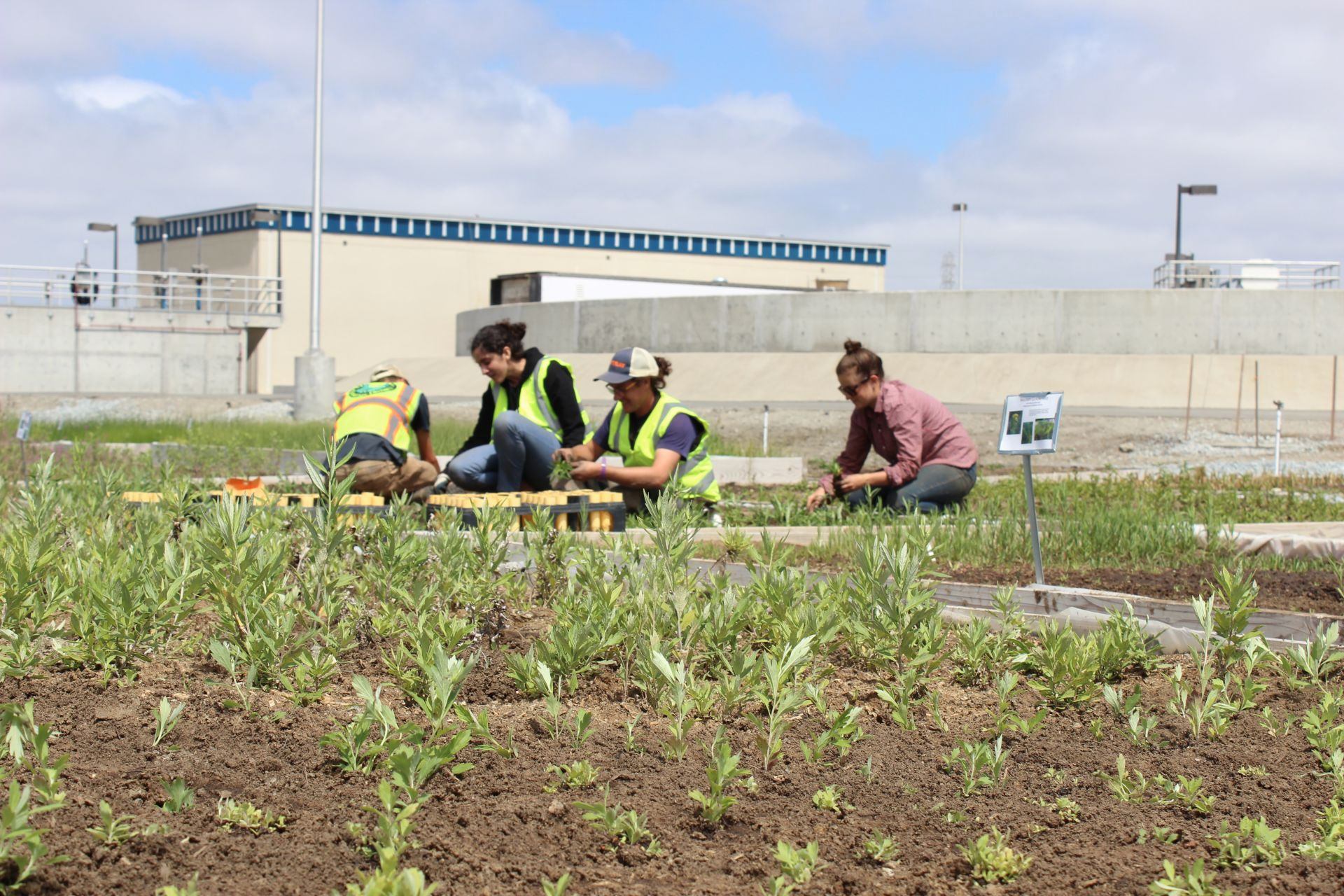 Living shoreline designs to reduce wave erosion and effects of SLR
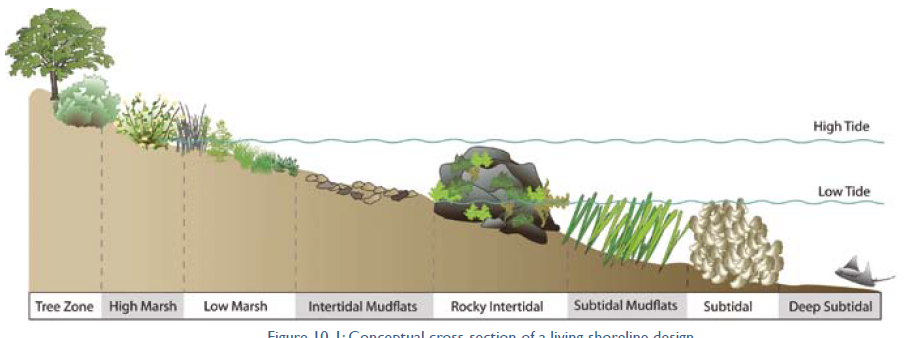 Integrating marshes, eelgrass, oysters, and other 
living components to enhance shorline protection and
promote ecological resilience
Assess vulnerability (models), adapt to changing conditions and uncertainty, and promote resilience over time
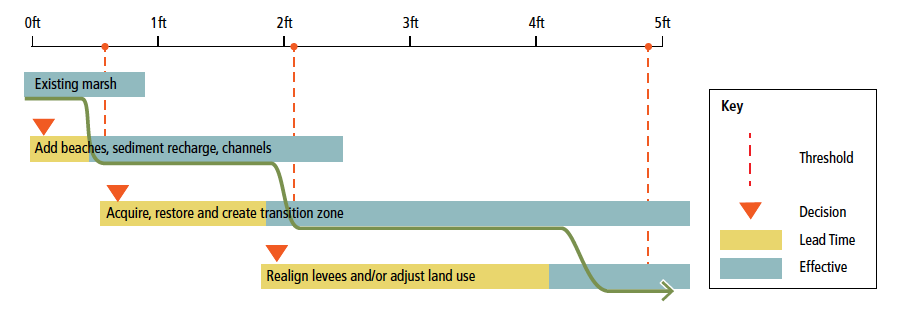 BEHGU 2015
Need for ‘Coastal Intelligence’
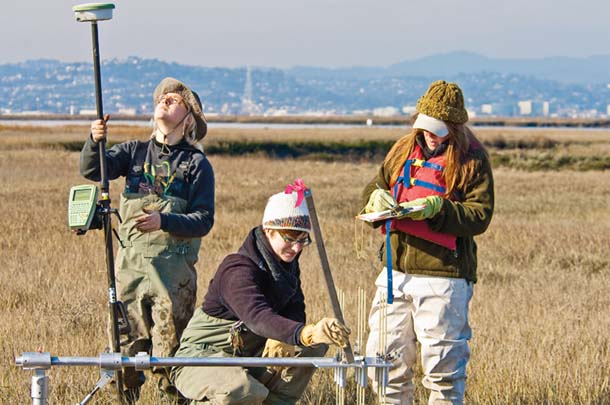 Network of high resolution observational data ‘nodes’ 
that can help to forcast trends and allow timely management response
Integration of public engagement
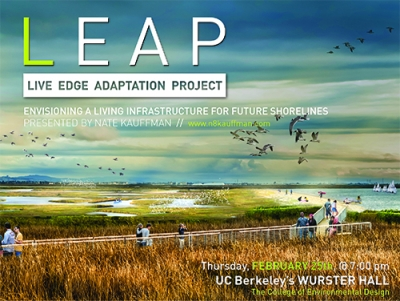 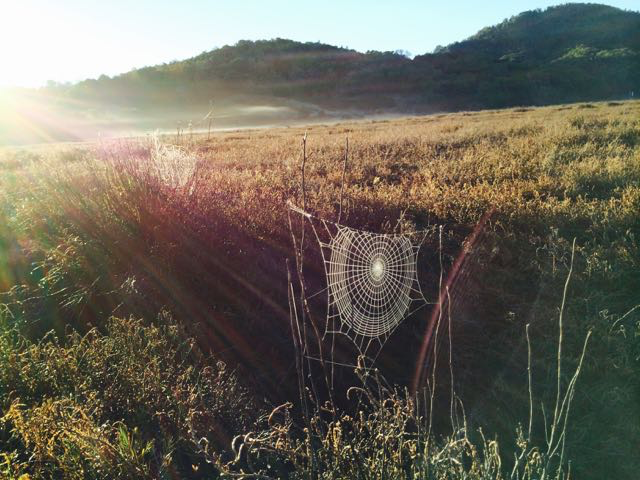 Dawn spider web, China Camp State Park
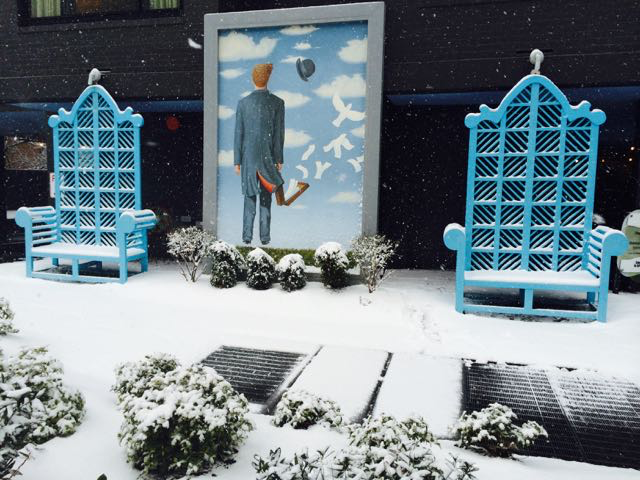 Need to think out of the box!
Rapid climate changes reminds us that nature must be flexible to survive
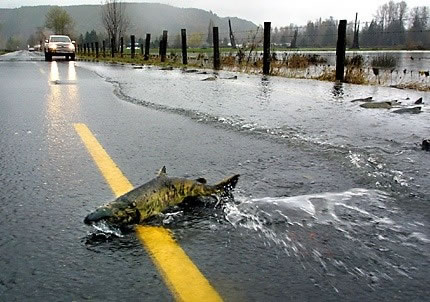 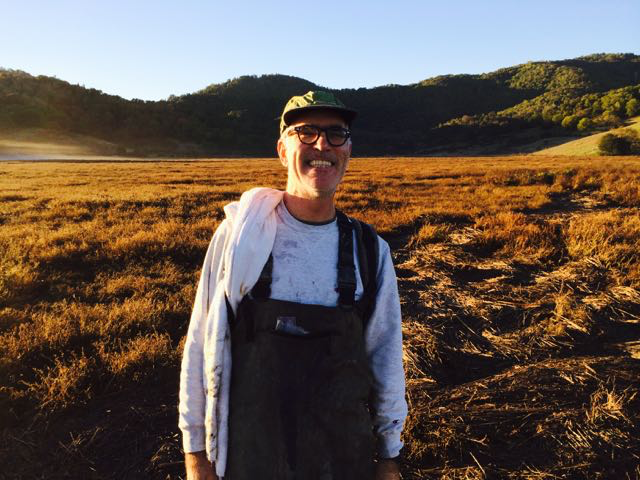 We need to learn, adapt, and create our future!
Researcher John Callaway, China Camp State Park
Thanks!
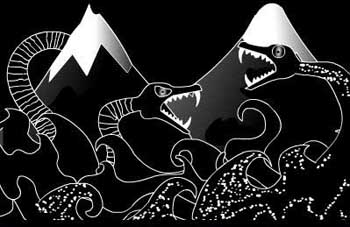